Venue Title and Location
Talk Title
Fall 2020
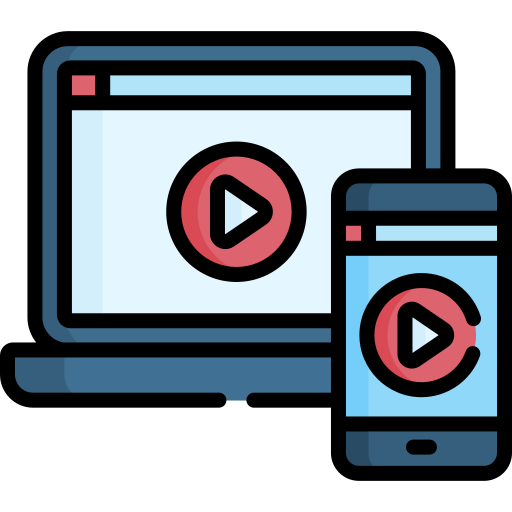 George Mason
University
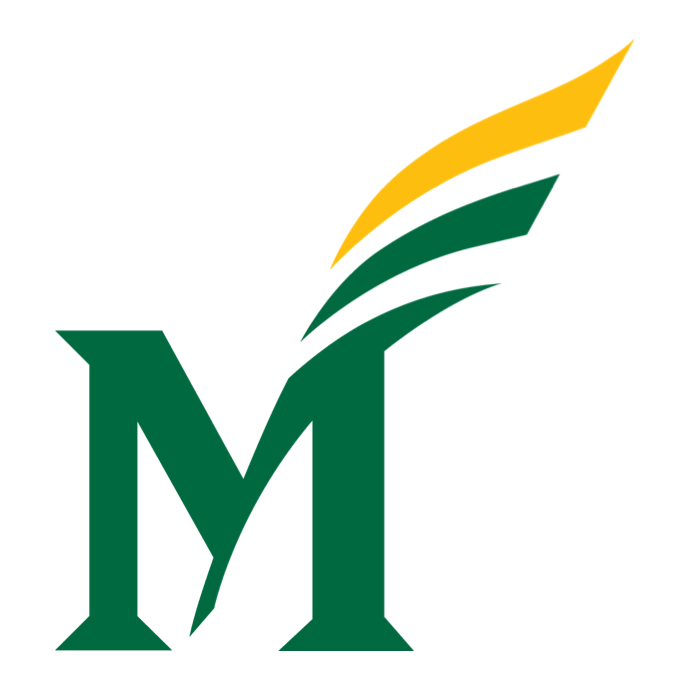 Presenter Name
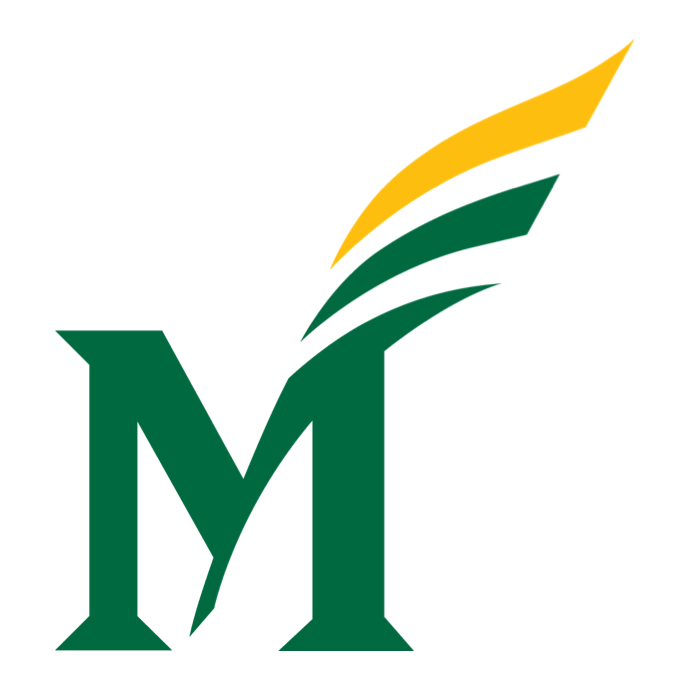 Title
Full Slide Title
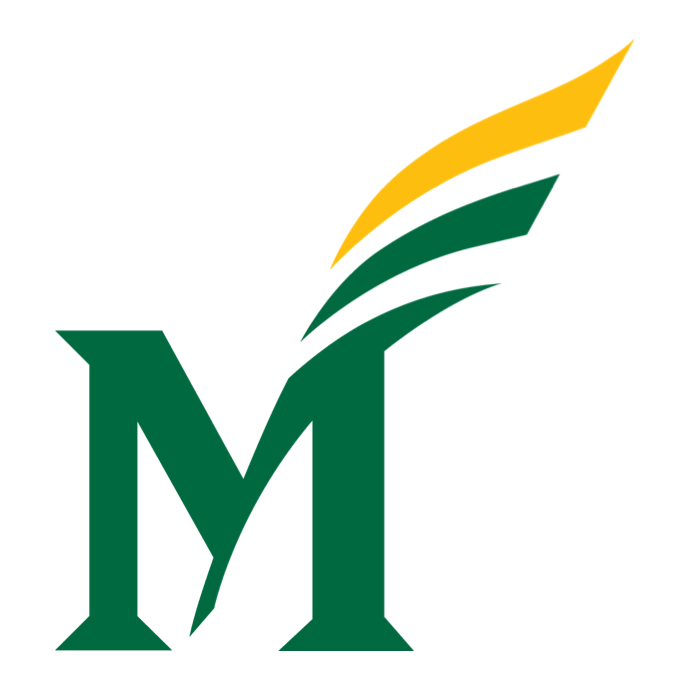